mrFPGA: A Novel FPGA Architecture with Memristor-BasedReconFIguration
Data Storage Systems and Networks Lab.
October 2011
Ali Ahari
Outline
Introduction
Ideas
Evaluation
Conclusion
Introduction
We are going to talk about mrFPGA a paper by Jason Cong and Bingjun Xiao from UCLA which has been appeared in NanoArch 2011
Main Ideas
Using memristor in configuration bits
No need for 3D-Die stacking
Capacitance shielding
Adaptive buffer insertion
New CAD software
Memresistor in RC
Scalable below 30nm
Fully compatible with CMOS
Programming time 5ns in 180nm Tech.
Architecture
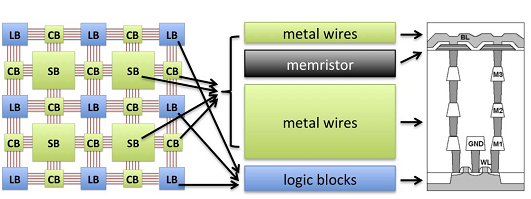 Architecture
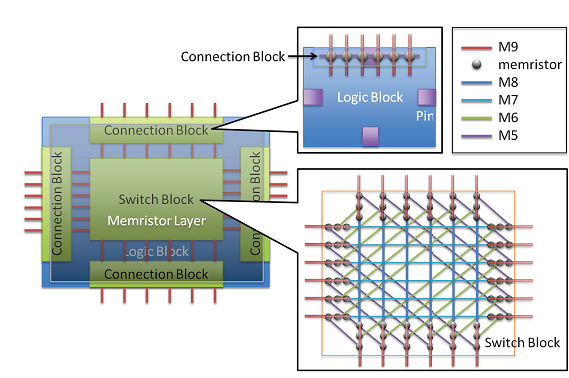 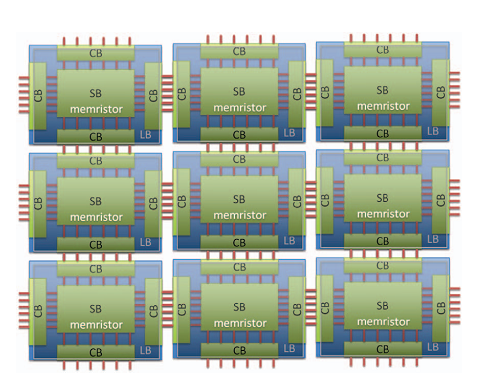 Adaptive buffer insertation
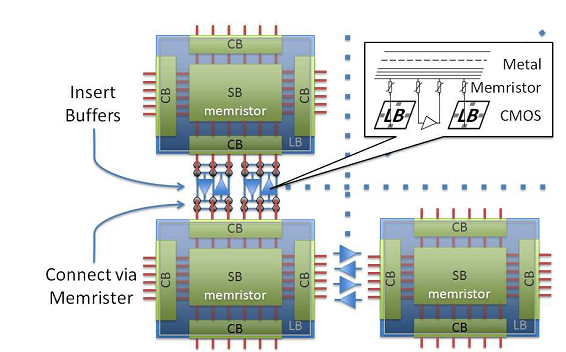 ABI
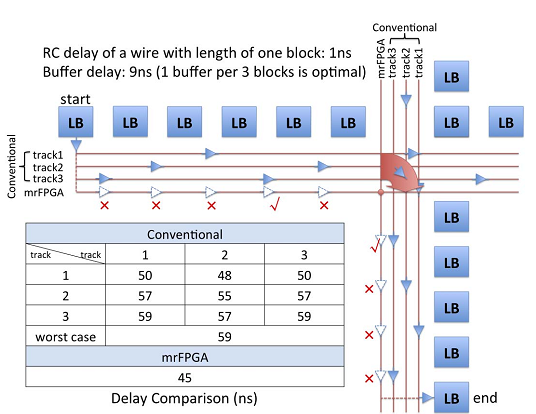 Modeling delay
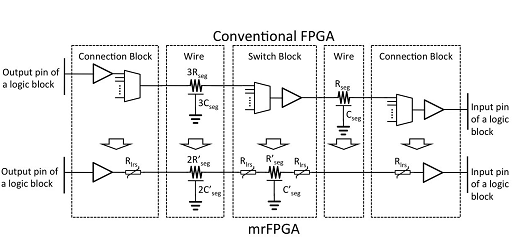 Shielding Effect
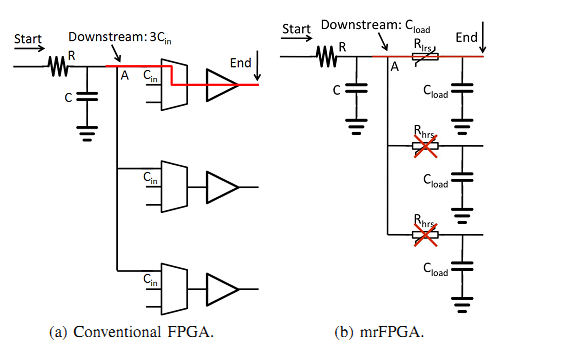 Shielding Effect
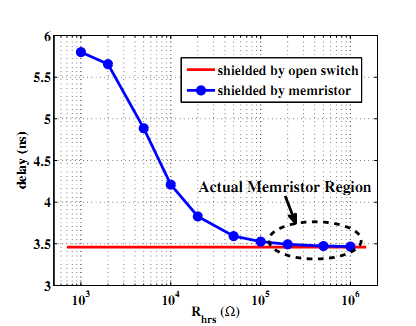 Area Comprassion
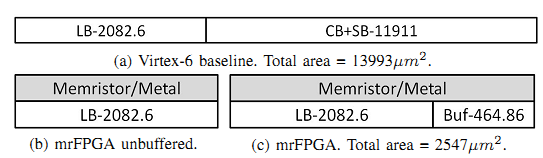 Evaluation
Against Virtex 6
20 MCNC benchmarks
5.18x area savings
2.28x speed-up
1.63x power savings
Conclusion
Not a new approach